Talouden seurantaraportti1.1.-30.6.2023
Aluehallitus 
21.8.2023
Eija Immonen, talousjohtaja
21.8.2023
Kainuun hyvinvointialue 1-6/2023
21.8.2023
Ostot OYS, HUS ja KYS Kainuun sote 1-6/2022 ja Kainuun hyvinvointialue1-6/2023
21.8.2023
HTV2 toteuma 1-6/2023
21.8.2023
Kiitos!eija.h.immonen@kainuu.fip. 044 797 0656
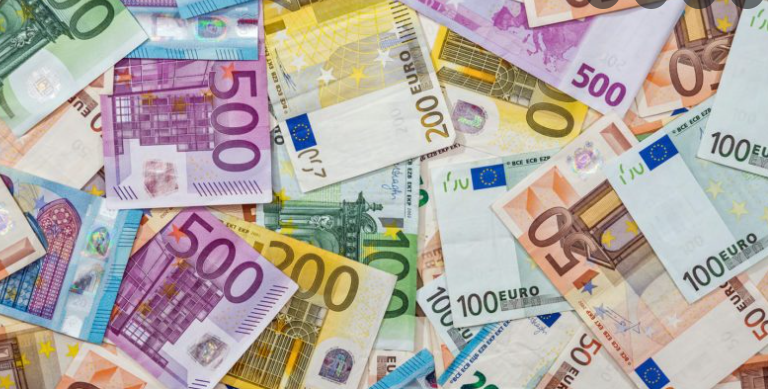 21.8.2023